12th grade
High School and Beyond PlanResumes
HSBP Requirements for graduation
Last time we completed our Four-Year Course Plan/Postsecondary Plan and Financial Aid (FAFSA) Information
For the next three days we will work on our Resumes and completing any components that you have left on your HSBP
Start by logging into your HSBP and clicking on 'Completion Status'
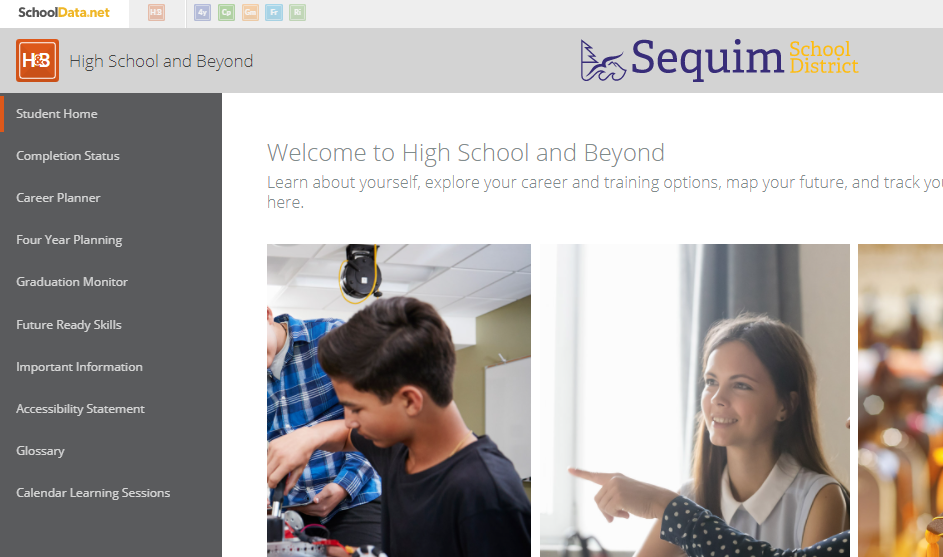 Let's check out the Resume section
There are a lot of fields to complete, but your resume doesn’t have to be complicated. Just fill out what you can.
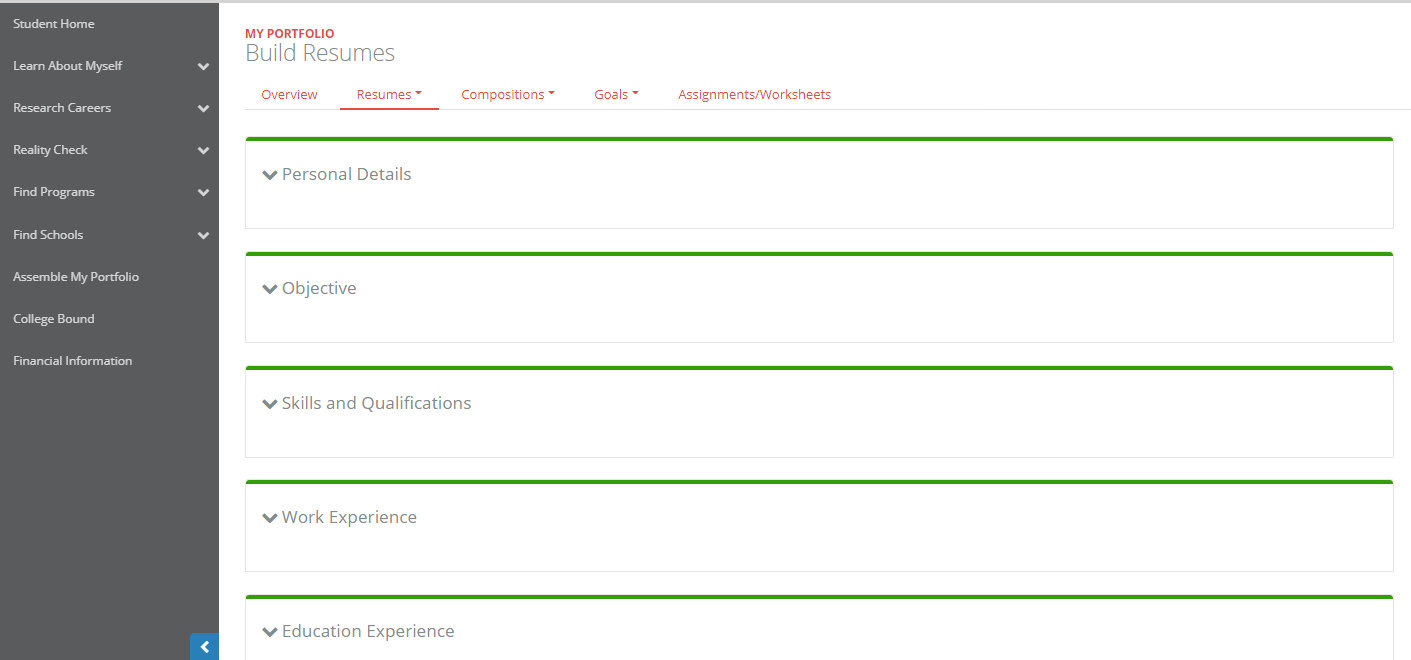 If there are some areas that you can’t fill out, skip them…it’s okay 
Once you have filled in all the Resume fields:
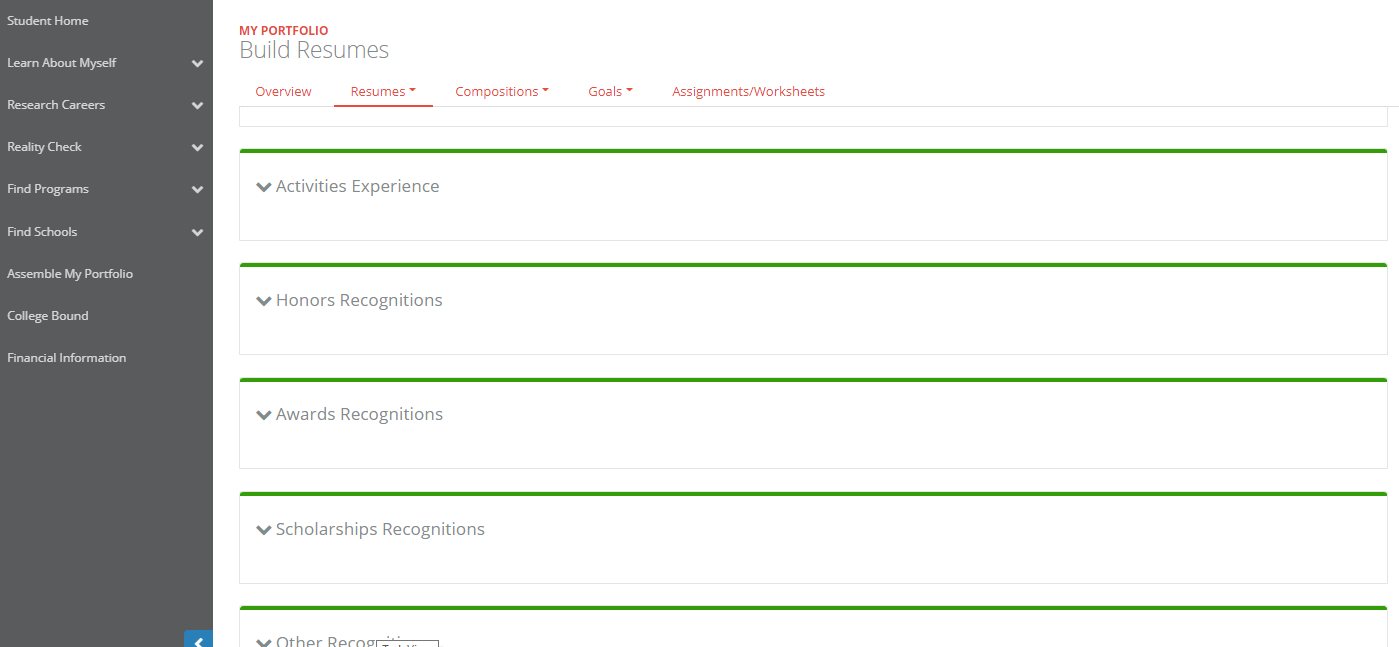 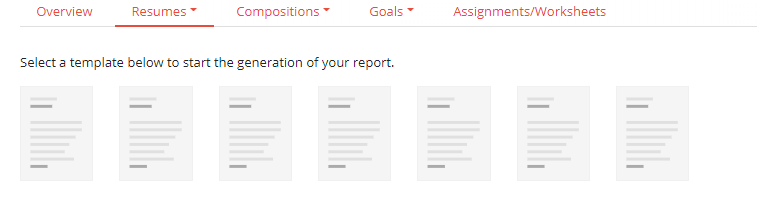 #1 Click the Resume tab here:
#3 Select any of the templates
Click to add text
#4 If you hover over the template, you can preview it or download it as a pdf or a docx. Download the resume and print and turn into your homeroom teacher , or email to your counselor.
#2 Click Print Resume
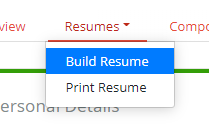 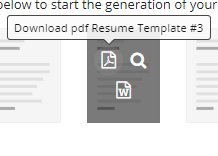 Resume Completion
In order to complete the Resume Component, it must be printed and turned into your Homeroom teacher. Your Homeroom teacher will send all the Resumes to the counseling office.
If you cannot print in your Homeroom class, you must download the Resume and email it to your counselor.
A-F - Mrs. Vander Velde – mvandervelde@sequimschools.org
G-N – Mrs. Thorson – sthorson@sequimschools.org
O-Z – Mrs. Brooks – sbrooks@sequimschools.org
Remember, you must complete every component listed below to meet your HSBP Graduation Requirement
Career Interest Inventory
Career Goals
Educational Goals
Four-year Course Plan/Postsecondary Plan
Graduation Pathway
Financial Aid (FAFSA) Information
Resume
If you are missing components, take this time to complete them now.
Great work!
You have completed all the required components of your High School and Beyond Plan. 
Keep working hard in your classes…graduation is closer than you think!!